实验注意事项                      与学生分组
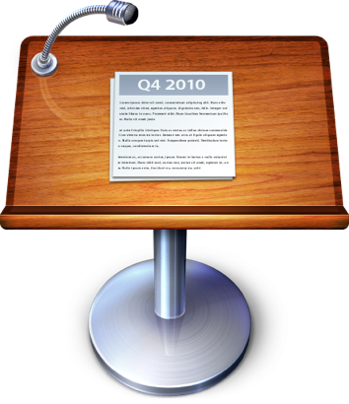 陈婷
基础物理实验室，厦门大学
实验项目
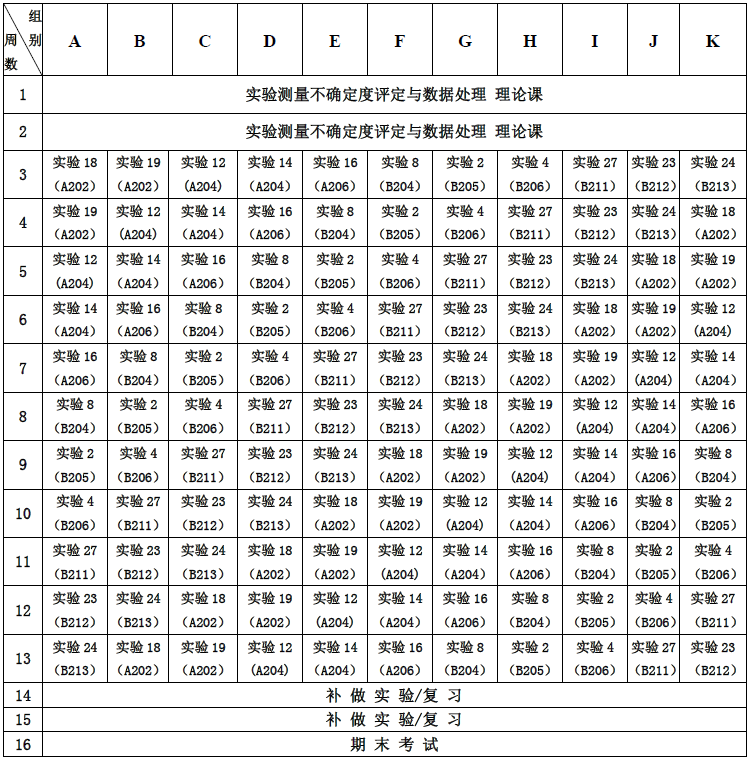 北
实验地点
东
B211
实验27
光电效应
B212
实验23
迈克尔逊
B213
实验24
单缝衍射
B210
储存间
厕所
楼梯
楼梯
走     廊
B201
准备室
B209
开放性
B202
办公室
天井
B208
开放性
上课地点：
翔安校区 
主楼群4号楼
二楼的A区和B区


上课时间：
上午 9：00am
下午 2：30pm
B203
准备室
走              廊
走         廊
走     廊
楼梯
B206
实验4
气垫
B205
实验2
杨氏模量
B204
实验8
电热当量
楼梯
B207
开放性
厕所
天井
梯形教室
厕所
A207
办公室
A204
实验12  伏安
实验14 惠斯登
A206
实验16 霍尔效应
实验26 夫兰克
A202
实验18示波器
实验19  RLC
A201
楼梯
楼梯
平时成绩
报告格式
要求：
1、厦门大学作业纸
2、报告必须手写！
3、画图(手绘或电脑)
      坐标纸（正规）
      计算机打印（仅图）
实验注意事项
1. 安全。注意用电安全，防火，人身安全放第一位；不能对着激光看。离开时，检查并关掉仪器电源，整理好自己使用的实验仪器。（如下的插座，提醒自己千万不能去拔！市电220V！）
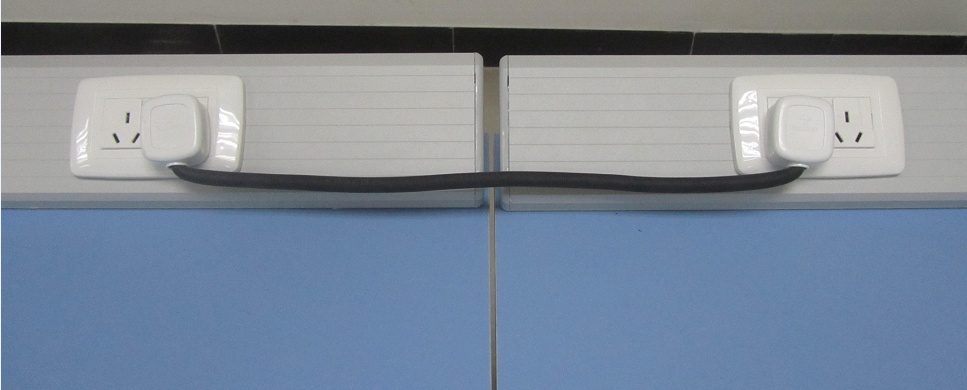 注意事项
2. 卫生。不要穿背心、穿拖鞋进实验室。不允许在教室内喝饮料吃东西。离开时，整理自己座位的卫生。
3. 准时到达实验室。迟到达10分钟及以上者，将取消当次的实验资格。交上一周的报告给组长，在上课考核登记本上签到，给老师检查预习报告。在教室角落绿线框中搬椅子坐。
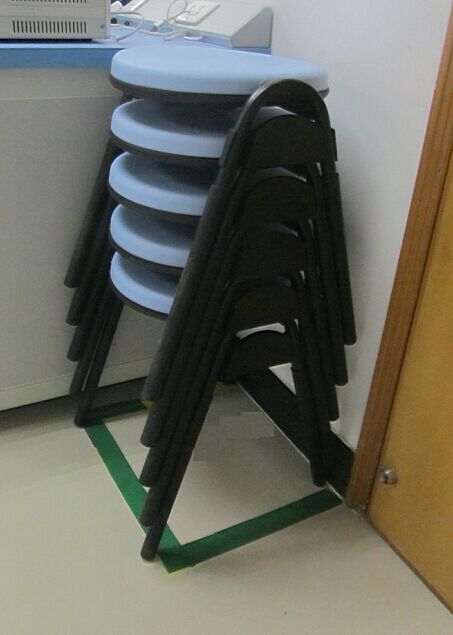 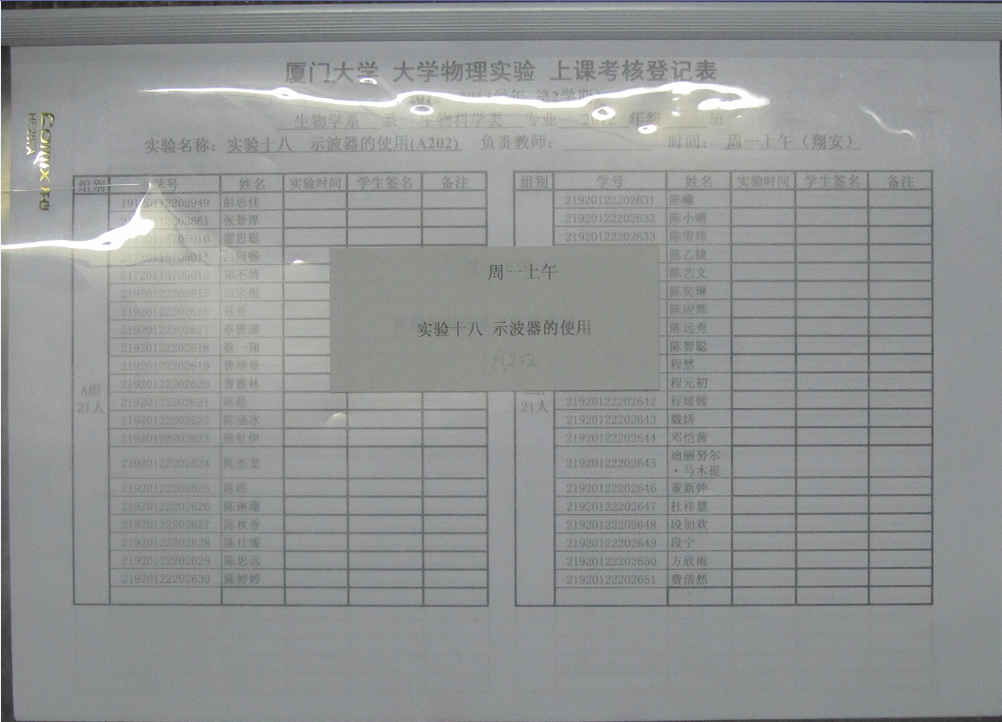 注意事项
4. 预习报告。对于没有预习报告或预习报告太差的同学，取消本次实验资格。在预习报告上抄好实验仪器的型号、规格、厂家等信息。

5. 实验过程。认真细心，减少返工。实验数据记录用水笔。

6. 实验完成。数据测量完毕，填好仪器记录本，将数据和记录本给老师看没问题签名后，才整理仪器。关闭仪器电源，恢复仪器定位，椅子放回，才离开实验室。
仪器记录本
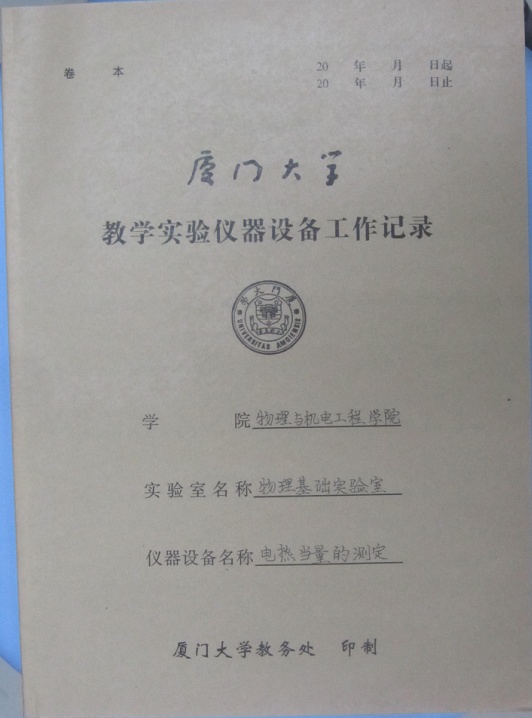 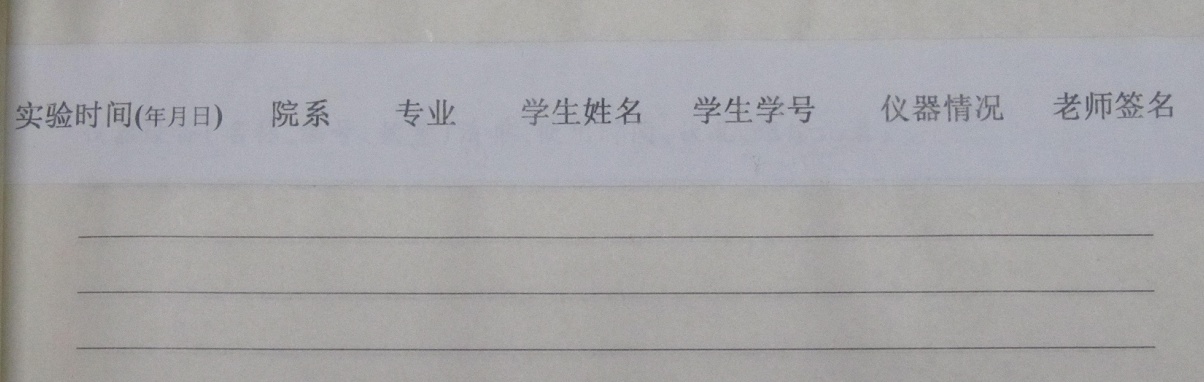 填好，老师签名后，放回原处！（抽屉或桌面上）
定位-6S
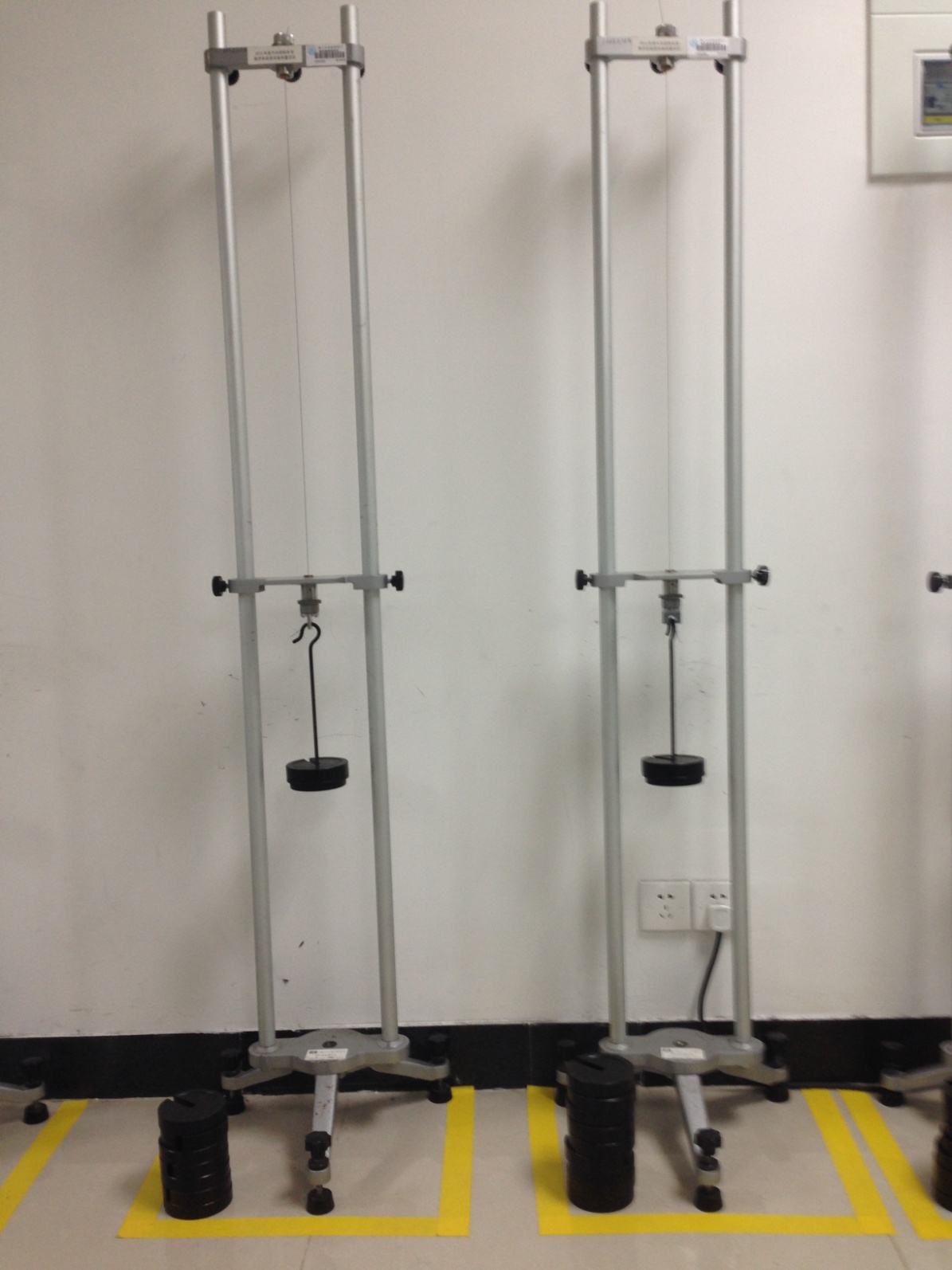 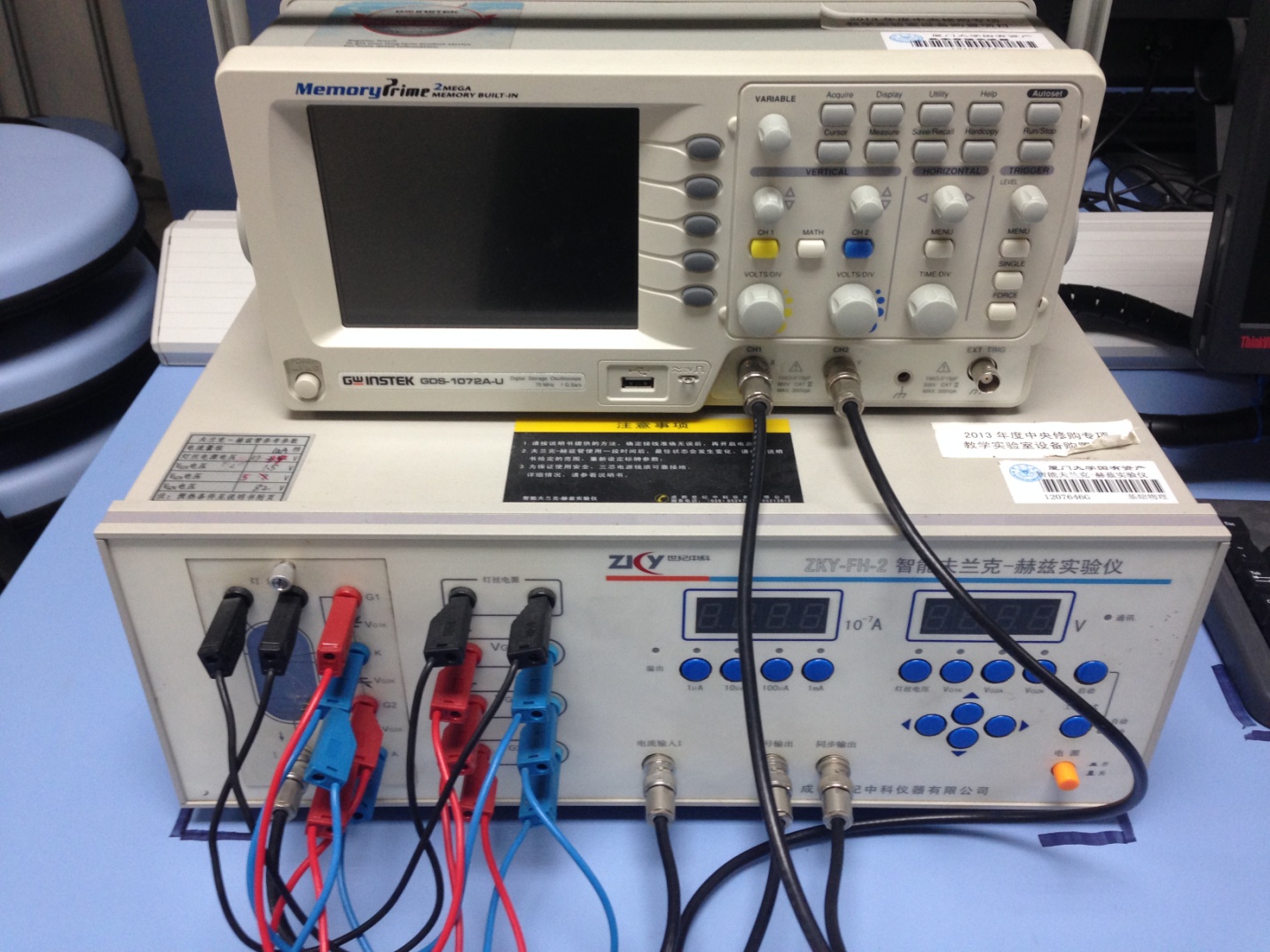 注意事项
7. 回去完成实验报告。
如果原始数据表格有涂改、不整齐，实验回去后需要重新整理数据表格。
计算的主要过程应列出，不能只给出结果。
测量值或者不确定度的有效数字位数应根据第一章的相关法则来保留。
作图方面，如果实验书中有规定用软件来作图的，则用软件，没有要求的，用手工制图或者软件制图均可。对于手工制图的，应采用坐标纸来制图。
如果和其他同学同组实验，应在实验报告上备注同组者姓名，数据处理不能雷同抄袭，抄袭和被抄者都扣20分。

8. 实验报告上交。于下一次实验时及时上交。由小组长收齐，交给当班老师。实验报告迟交者，迟交一周扣5分，依此累加，且自己回去向老师取报告。
注意事项
9. 请假事宜。写好请假条，辅导员签名，由其他同学代拿来给老师。

10. 补做实验。时间跟具体实验的当班老师商量。同学到其他时间段补做实验的，实验报告仍交给原时间段的相应实验的负责老师批改。

11. 节假日。遇节假日放假或其他意外原因未在当周按计划做的实验，将在复课后接上从这个停做的实验开始，也就是采取向后顺延的方式而不是跳过的方式。
扣分汇总表格
分组情况
分组情况
分组情况
分组情况
分组情况
分组情况